Общественная организация «Познание»
Семейная служба, как условие успешной социализации детей группы риска, детей с инвалидностью и ограниченными возможностями здоровья
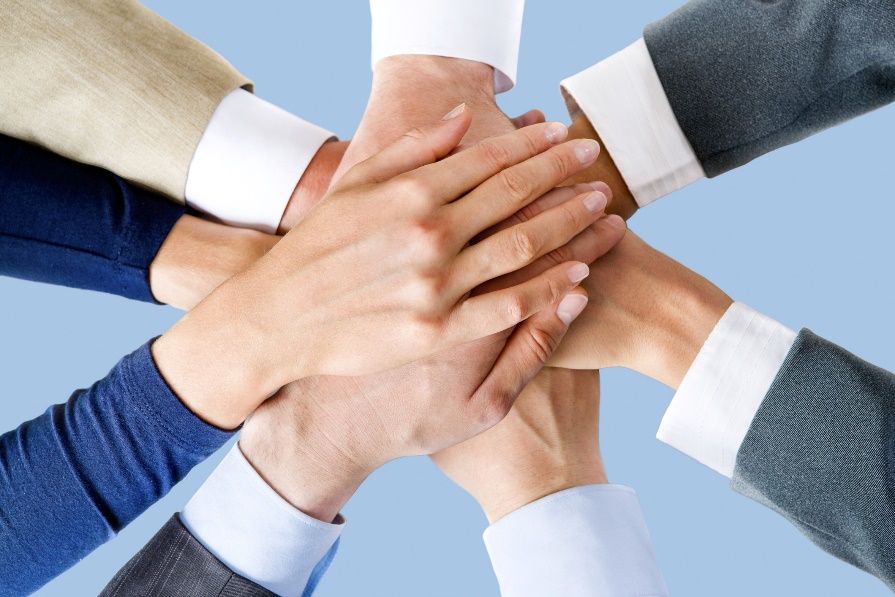 г.Сызрань, 2015 год
Панова Ольга Васильевна
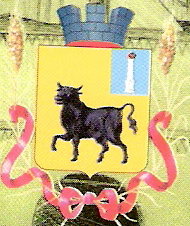 07.10.1973 года рождения
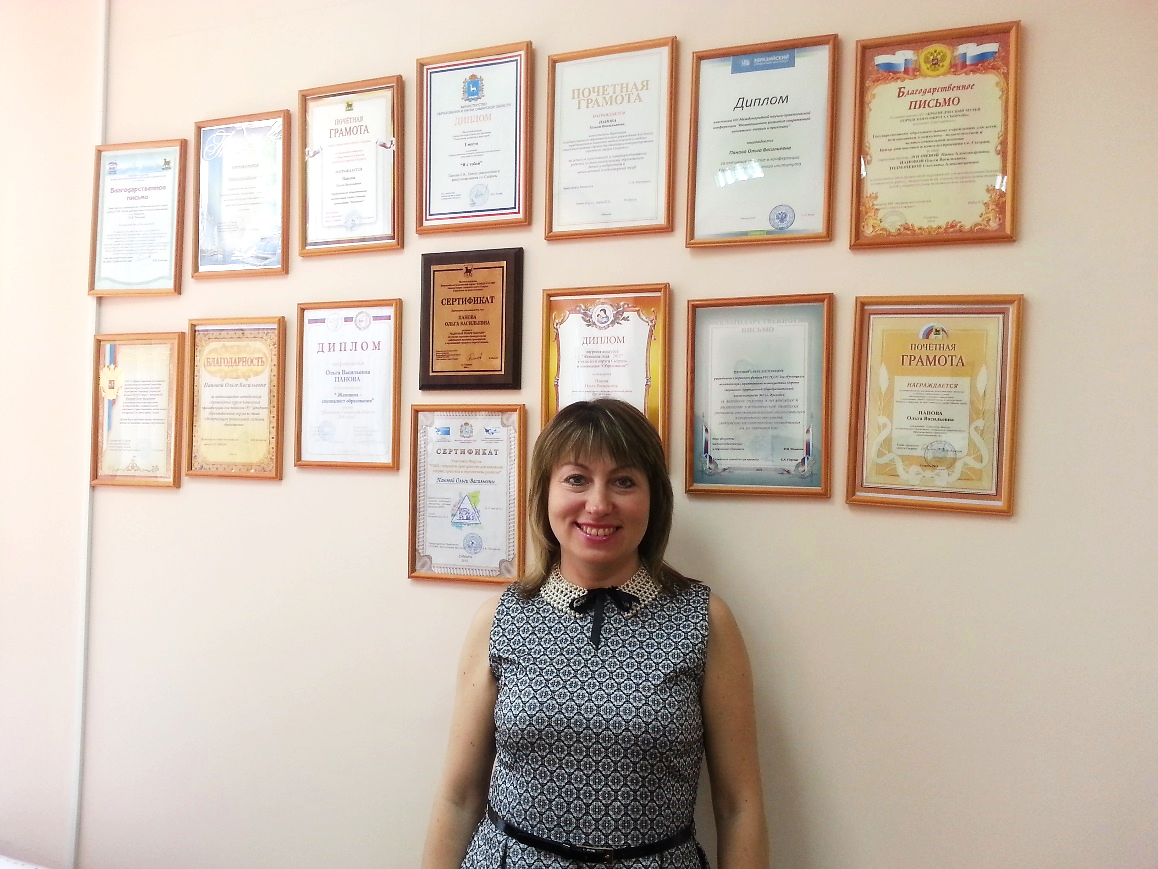 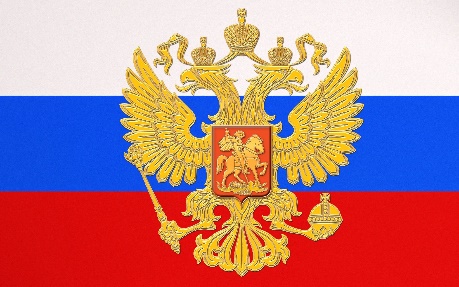 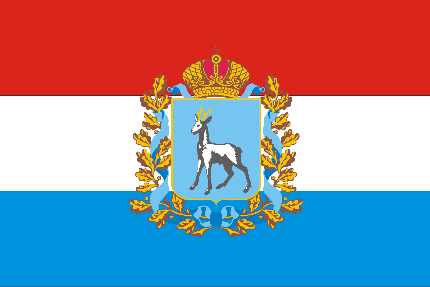 Председатель ОО «Познание» , руководитель Сызранского филиала ГБС(К)ОУ  школы – интерната №2 г.о.Жигулевск,
кандидат педагогических наук
2
Актуальность
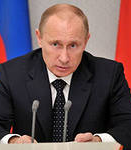 из послания президента Федеральному собранию
Необходимость создания в образовательных организациях Семейной службы, направленной на  педагогическое сопровождение семейной социализации подростков группы риска, детей с инвалидностью и ограниченными возможностями здоровья на научной основе.
Диссертационное исследование и монография
«Педагогическое сопровождение семейной социализации подростков группы риска, детей с инвалидностью и ограниченными возможностями здоровья»
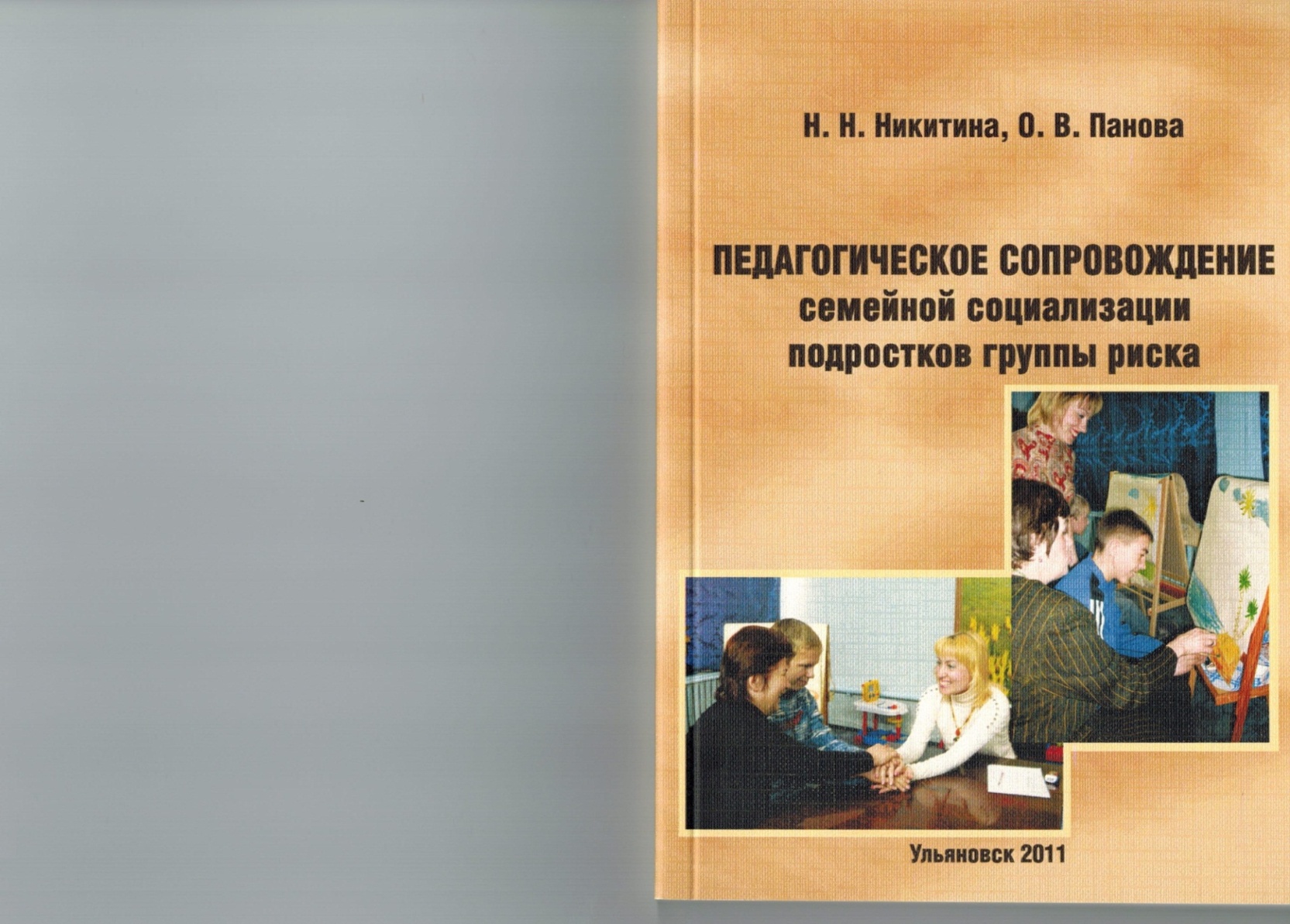 ISBN 987-5-9795-0798-9
Тираж: 500 экземпляров
УДК 37.035
ББК 74.6
Н 62
Год выпуска: 2011
5
Конфликты  между школой и семьей
Потребность родителей в педагогическом просвещении
Кризис современной семьи
Актуальность
 проекта
Стратегическое партнерство семьи и школы
Отсутствие механизма преемственности в работе с родителями дошкольников и младших школьников
6
Анализ ситуации
По данным МВД РФ и Общественного центра правовых 
экспертиз и законопроектной деятельности
7
Цель Семейной службы: 
создание условий для усвоения и воспроизводства позитивных моделей семейно-ролевых отношений и семейных ценностей, 
обеспечивающих адаптацию и самореализацию особого ребёнка в семье и социуме.
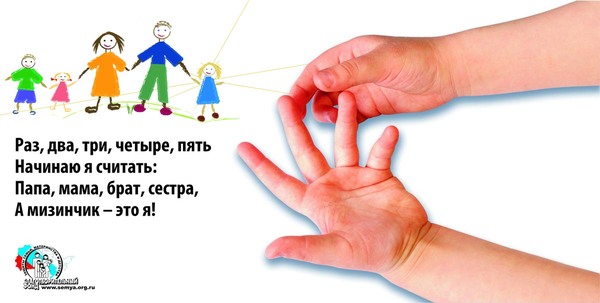 8
Программа поэтапного  педагогического сопровождения семейной социализации подростков группы риска, а также с инвалидностью и ограниченными возможностями здоровья обеспечивает
постепенную смену стратегий сопровождения (модерирования, договора, сотрудничества, консультирования) и направлена на повышение компетентности родителей через проведение совместных детско-родительских занятий, а также устранение психологических проблем у подростков, а именно: недостатка информации о себе, непонимания стоящих перед подростком проблем и конфликтов с родителями, недооценки подростком собственных возможностей, интеллектуального, эмоционального и волевого потенциала.
9
Условия изменения качествавоспитательного процесса
Процесс семейной социализации подростков группы риска, а также с инвалидностью и ОВЗ будет осуществляться эффективно, если педагогическое сопровождение:

учитывает особенности и проблемы семейной  социализации  подростков данной группы;
осуществляется на основе взаимодействия всех субъектов педагогического сопровождения с другими социальными институтами, занимающимися проблемами семьи; 
обеспечивает создание психолого-педагогических условий для познания подростком самого себя, повышения компетентности в общении с родителями, освоения приёмов саморегуляции, укрепления позитивной самооценки;
включает педагогическое просвещение  и консультирование родителей по проблемам кризиса подросткового возраста и детско-родительских отношений;
реализуется на основе программы, обеспечивающей последовательную смену этапов и стратегий сопровождения.
10
Стратегия
11
Родители
Администрация, педагоги ОУ
Дошкольники и школьники
Семейная служба
Муниципальные власти
Учреждения здравоохранения
Учреждения дополнительного образования
Органы попечительства и опеки
Стейкхолдеры проекта
Правоохранительные органы
12
Модель Семейной службы ОУ
Ранняя диагностика
Обучение педагогов
Активная поддержка родителей
Семейная служба
Родительская сеть
Индивидуальная терапия
Индивидуальное консультирование
Развивающее пространство
Группы встреч для родителей
Групповая терапия
Арт-терапия
Образовательная кинезиология
Образовательно-информационное обеспечение
Посещение на дому
Встречи по субботам «Семейный выходной!»
13
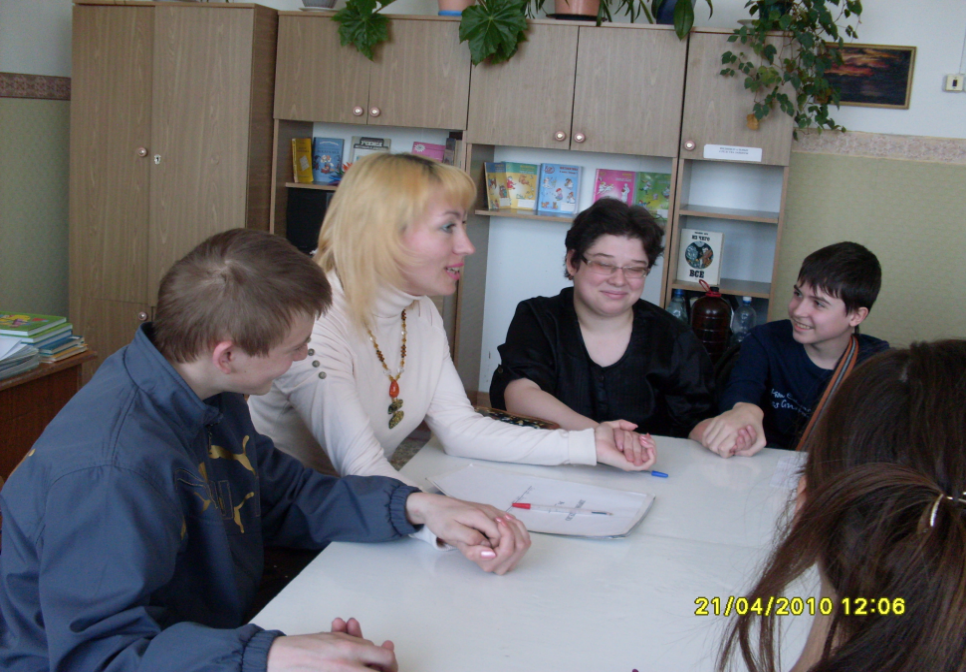 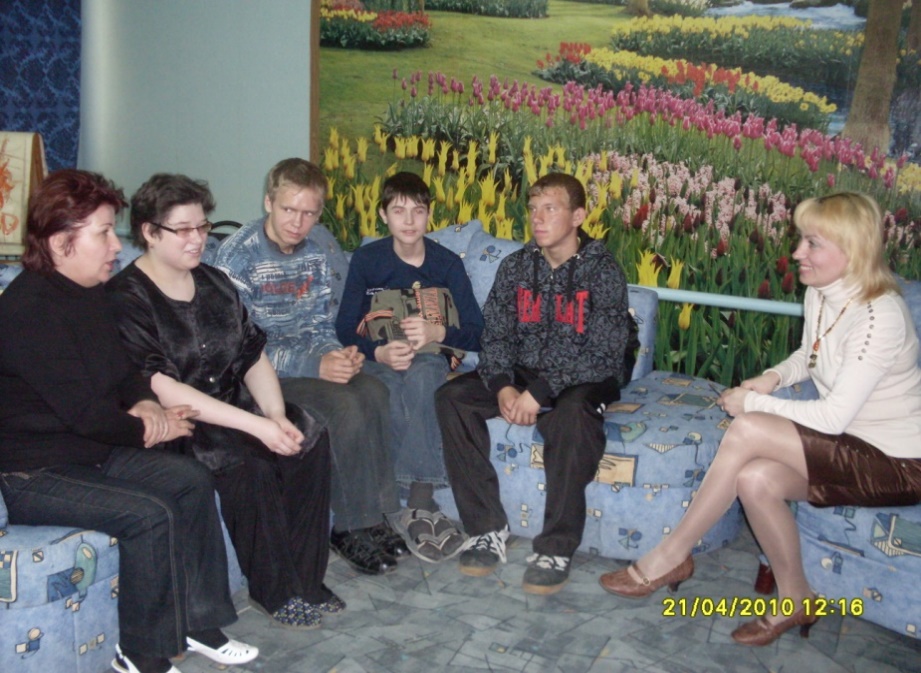 Коллективно – творческая деятельность
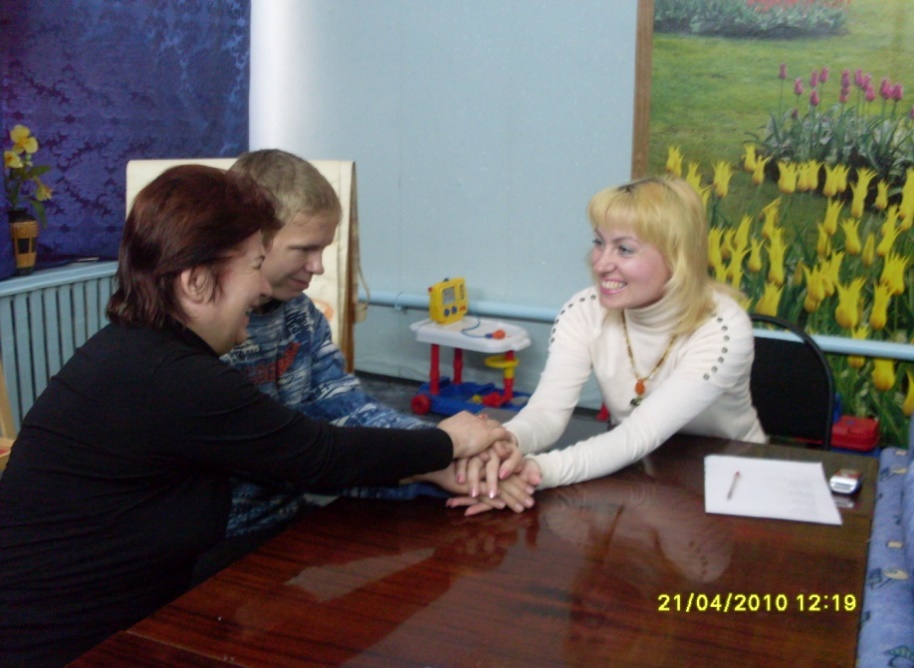 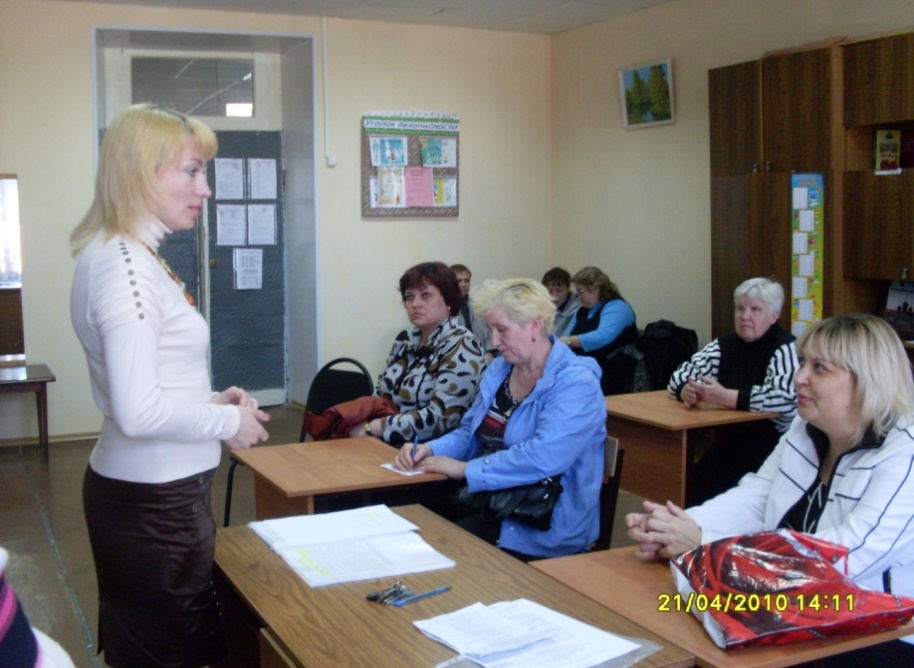 14
Поисково – исследовательская деятельность
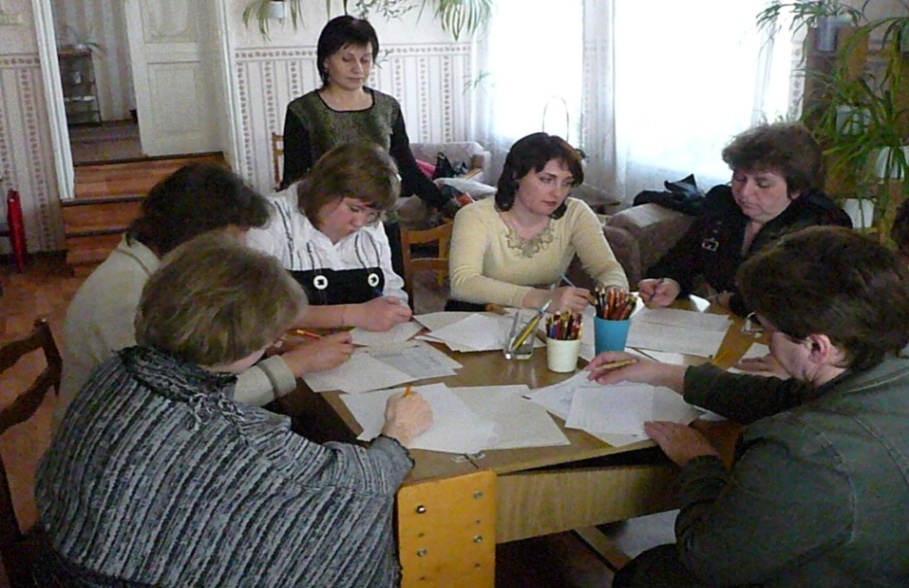 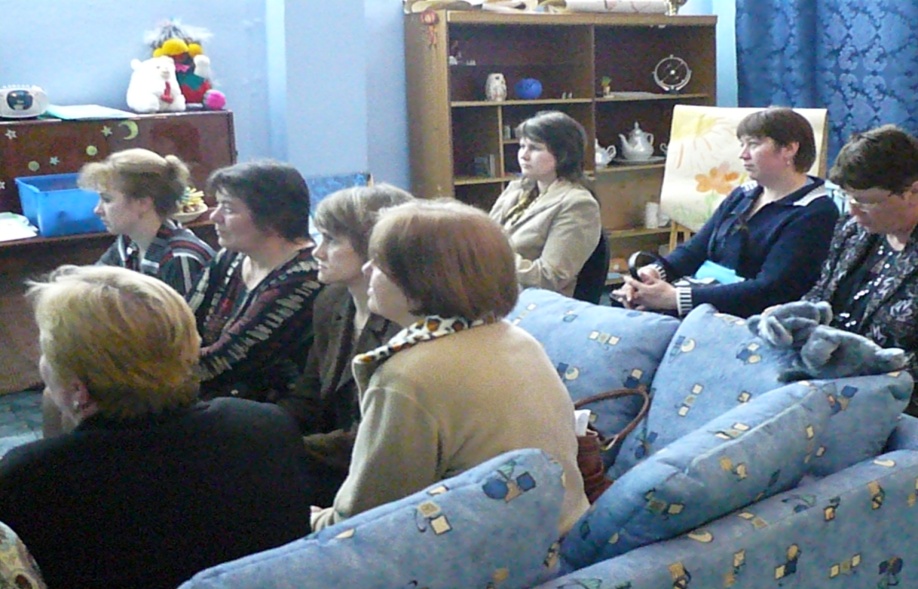 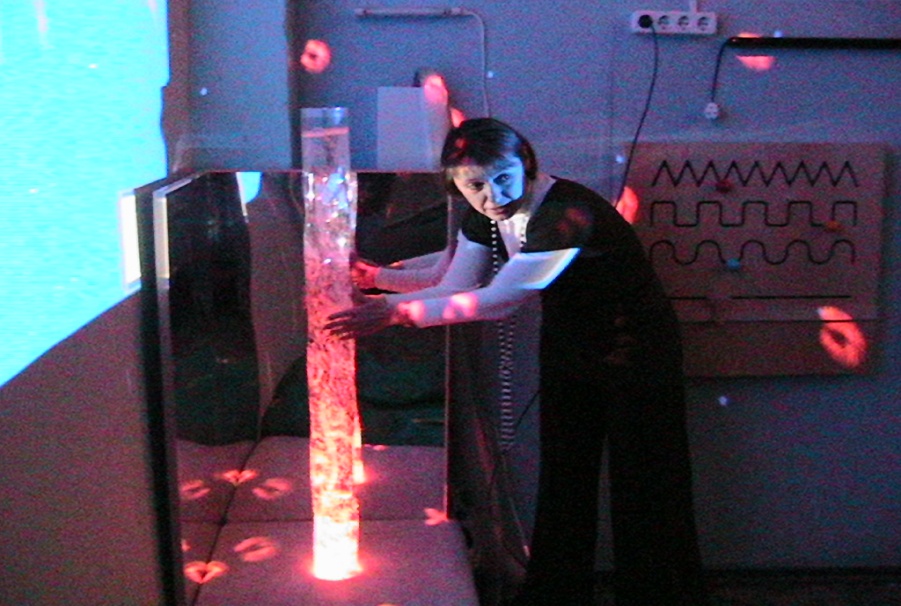 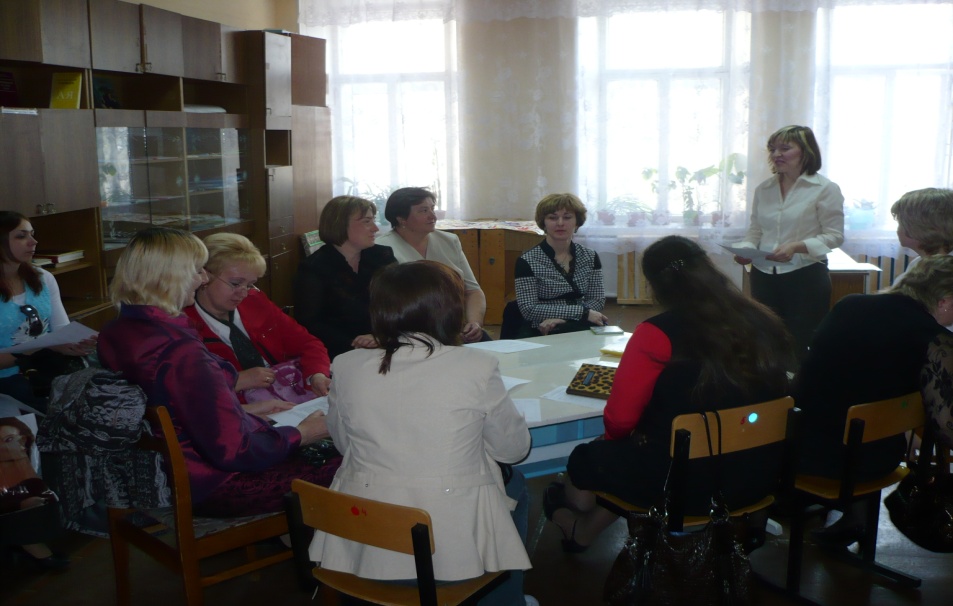 15
Достижения обучающихся 
от муниципального до международного уровней
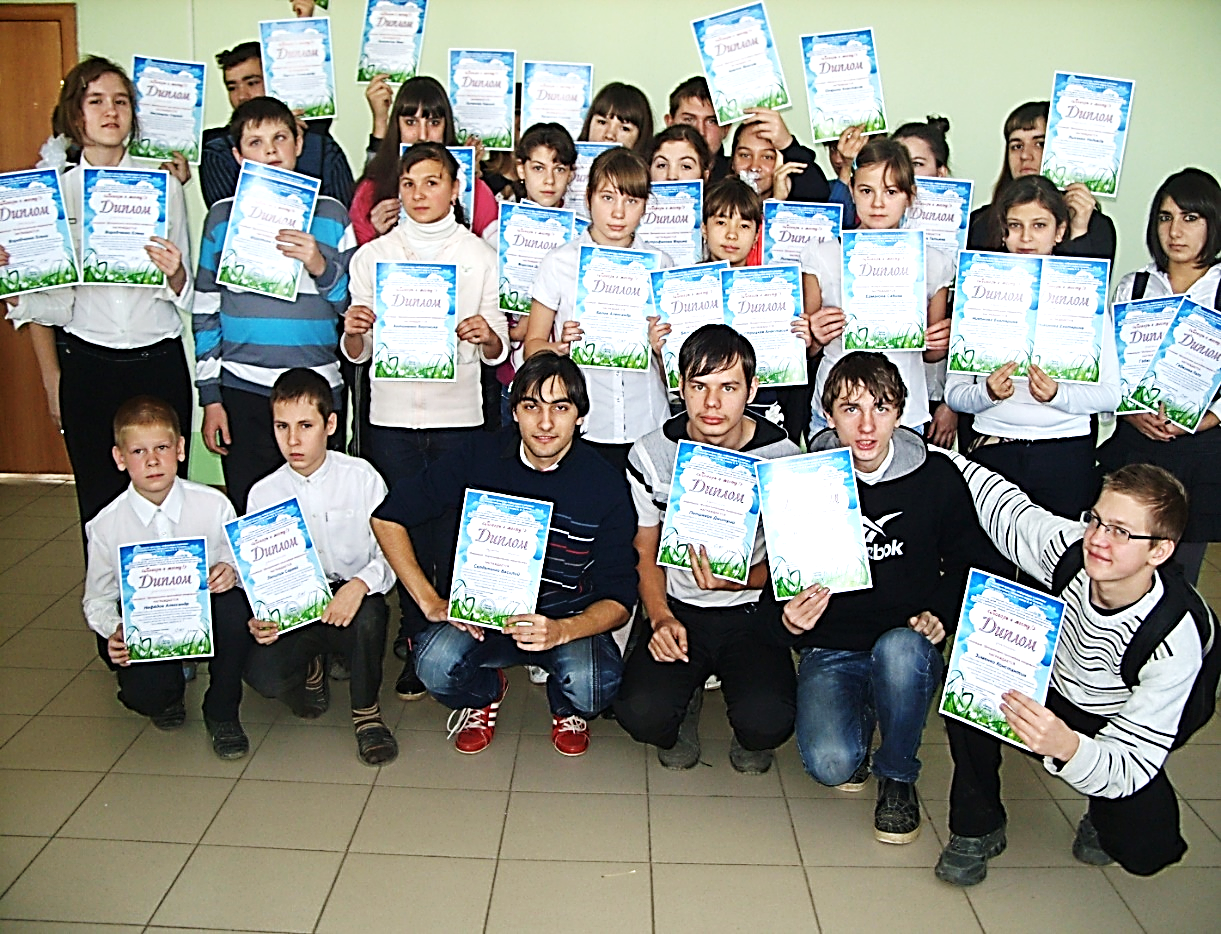 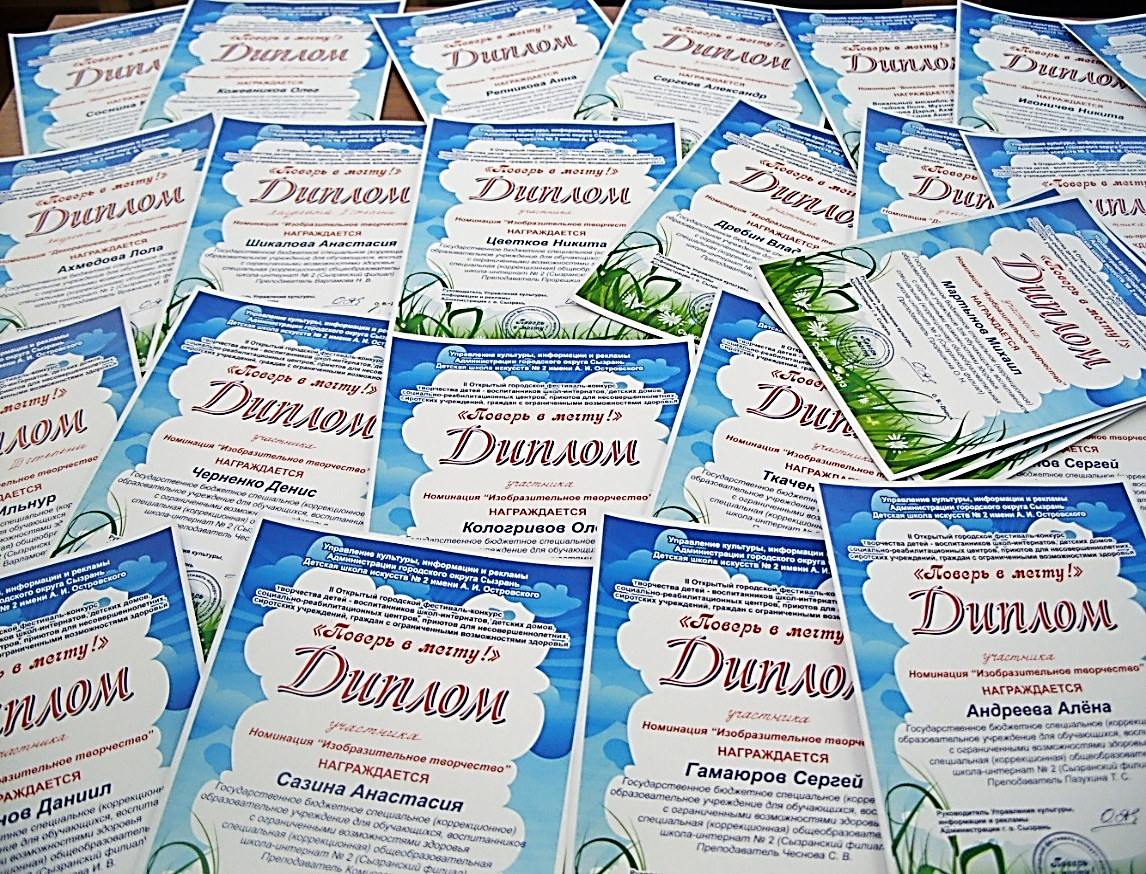 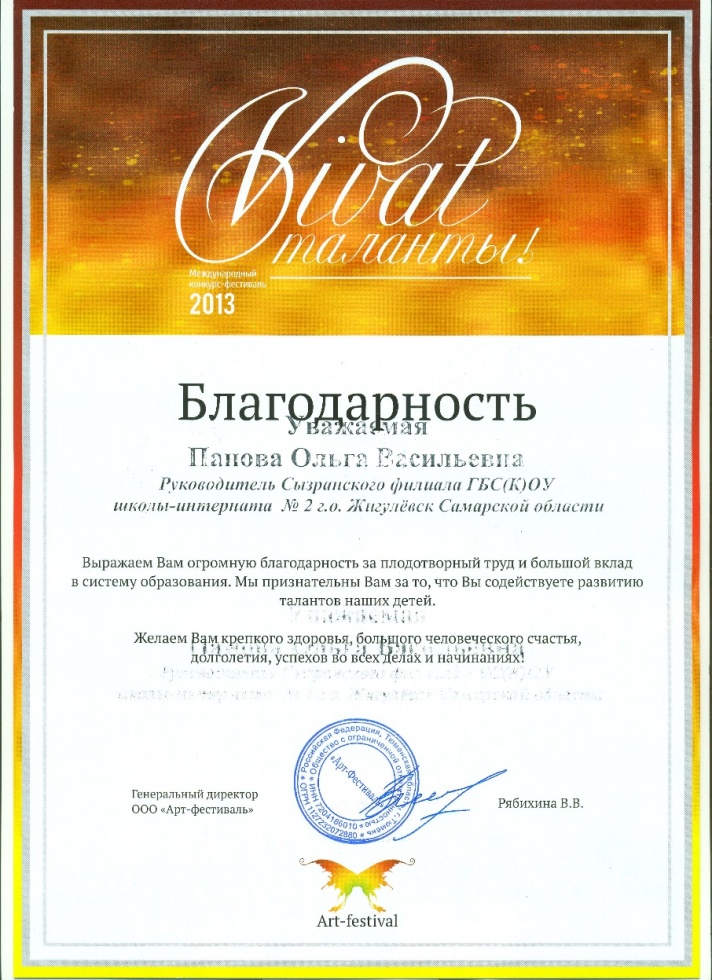 16
Принципы:

Принцип индивидуализации.
Принцип комплексности.
Принцип учёта возрастных особенностей.
Принцип социального партнёрства.
Принцип конвенциальности сопровождения.
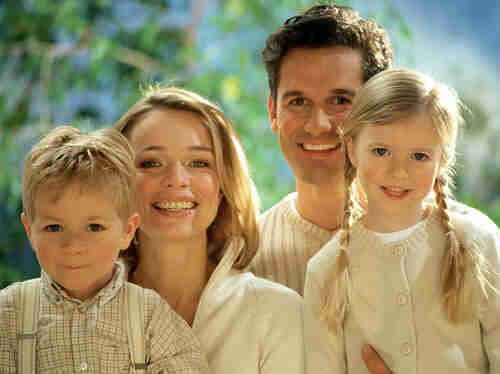 «Вместе мы – сила!»
17
Участие в заочных мероприятиях по обобщению и распространению идей воспитательного проекта
Здоровое поколение – Международные ориентиры  XXI века. 
Материалы международной научно-практической конференции . 
Статья  «Использование информационных технологий в образовательном процессе».
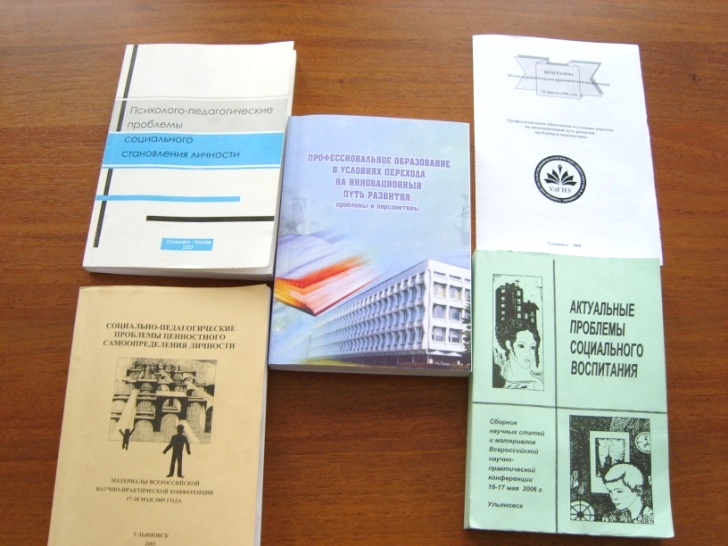 Психолого-педагогические проблемы социального 
становления личности: сборник научных трудов .
Научная статья «Проблемы семейной социализации детей «группы риска».
18
Участие в заочных мероприятиях по обобщению и распространению идей воспитательного проекта
Школа, доступная каждому! 
Материалы межрегиональной научно-практической  конференции 
Статья 
«Организация работы с учащимися, имеющими ограниченные возможности 
здоровья в отделении индивидуального обучения».
Педагогическое обеспечение работы с молодёжью: 
Материалы Всероссийской научно-практической конференции 
Статья «Конфликты в семье».
Актуальные проблемы общего образования. Сборник научных трудов 
Статья «Проблема  девиантного поведения у детей «группы риска».
19
Регулярно обновляемый интернет - ресурс
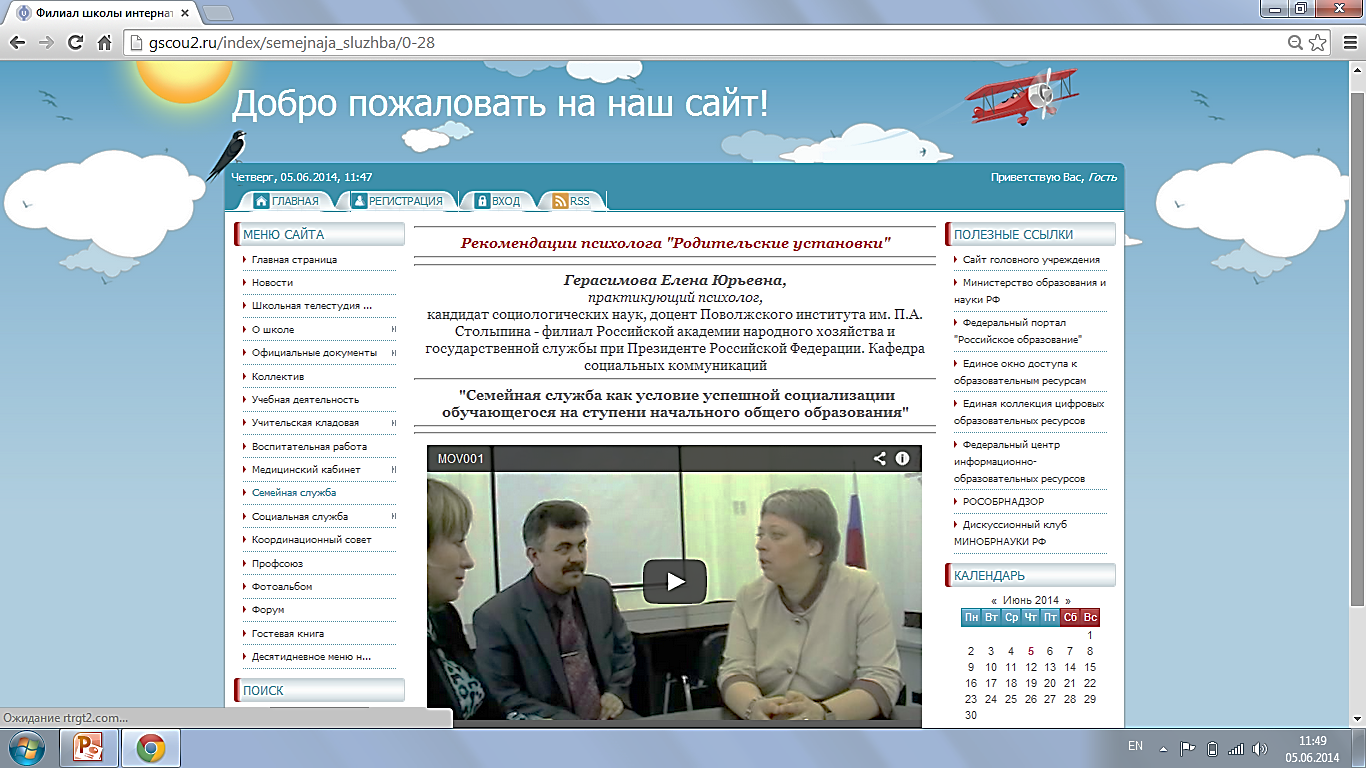 20
Результаты проекта
21
Результаты проекта
22
Критерии и показатели эффективности
 педагогического сопровождения 
семейной социализации подростков  группы риска.
23
Наша деятельность направлена на то, чтобы, осмысливая нормы и ценности, ребенок приобретал свою качественную определенность, неповторимость, устойчивость, которые  способствуют  успешному социальному становлению личности.
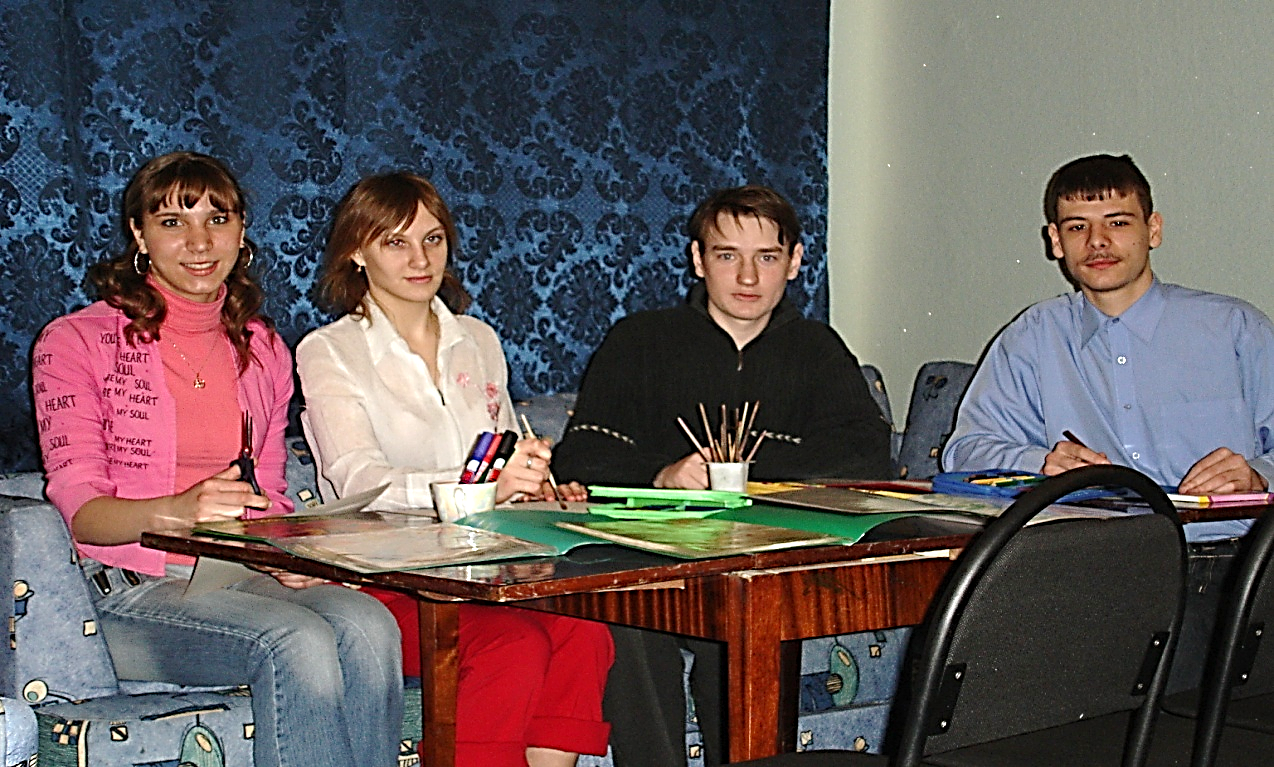 24
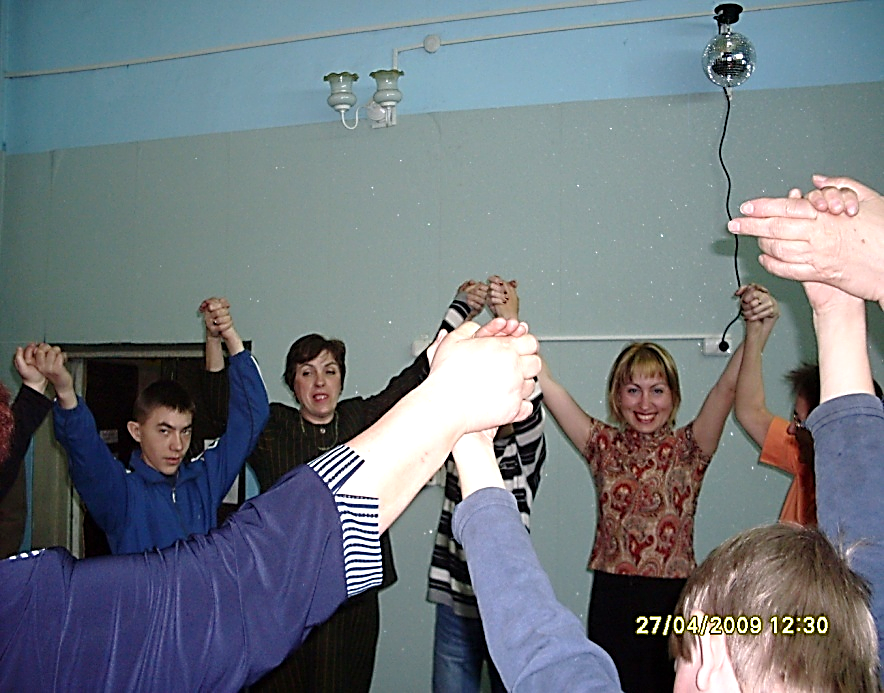 Создавая оптимальные условия, способствующие успешному обучению, воспитанию, развитию и социальной адаптации детей, в том числе и детей с ограниченными возможностями здоровья, формируя ценностно-нормативную позицию личности  – мы строим будущее поколение здорового общества.
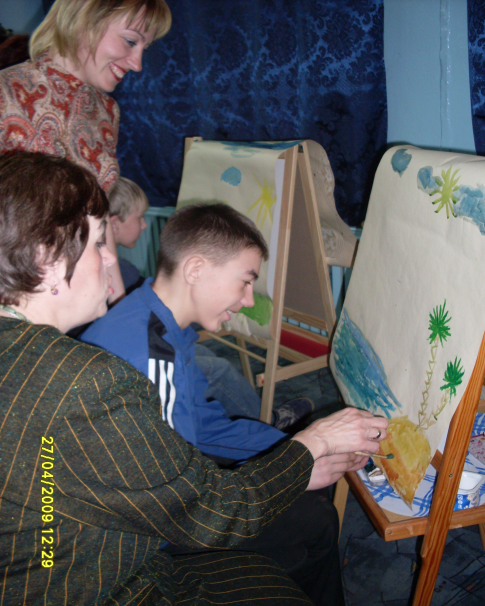 Не потеряться в огромном мире, не опустить руки, а сделать всё для того, чтобы мальчишки и девчонки выбрали правильный путь, обрели свой внутренний стержень, который поможет им в будущем решать жизненные  задачи.
25
Здоровое поколение – 
Международные ориентиры XXI века.
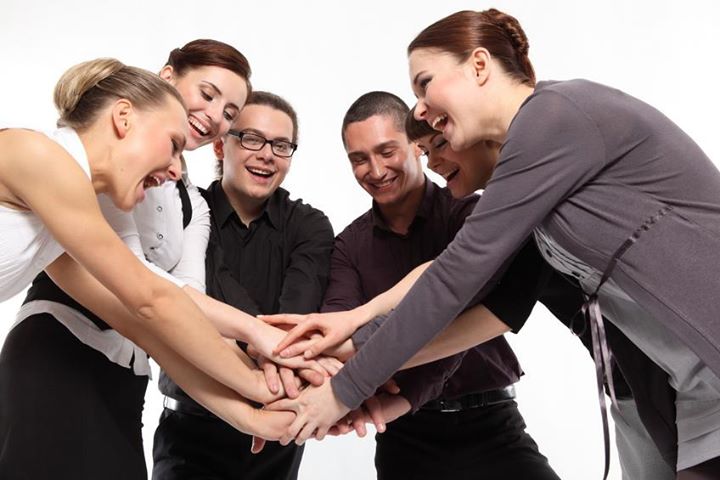 26